Instituto Nacional de Pesquisas Espaciais
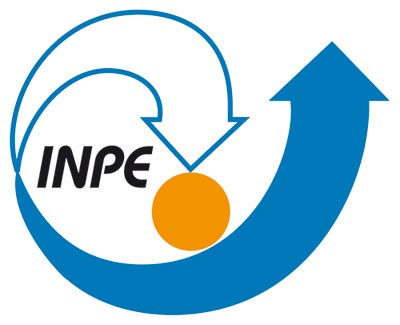 Análise espacial do reservatório ibitinga: aplicação das técnicas Orthogonal Least Square (OLS) e Índice de Moran sobre dados limnológicos e ópticos de um corpo d’água modelo (Reservatório Ibitinga – São Paulo, Brasil)
Philipe Riskalla Leal
Sensoriamento Remoto
INPE

2017
Apresentação
Introdução
Objetivos
Materiais e Métodos
Resultados e Discussão
Conclusão
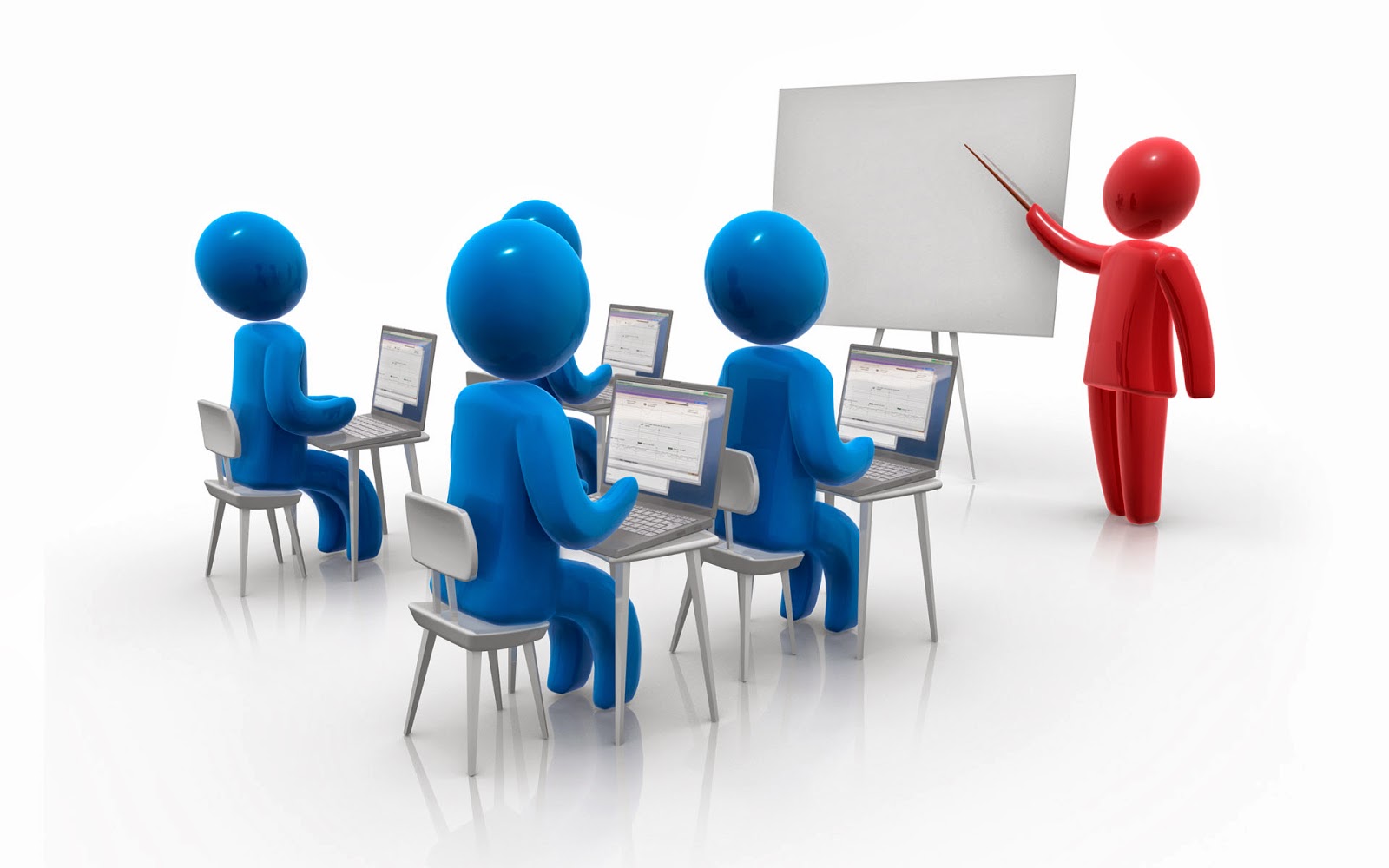 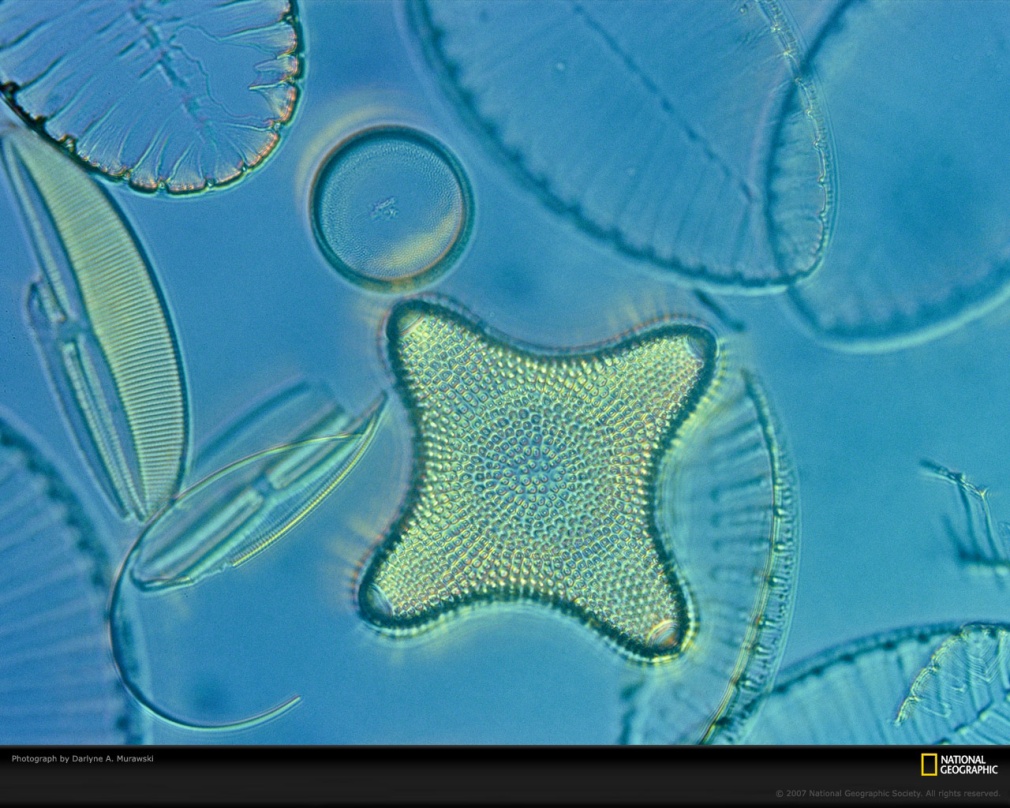 INTRODUÇÃO: Água
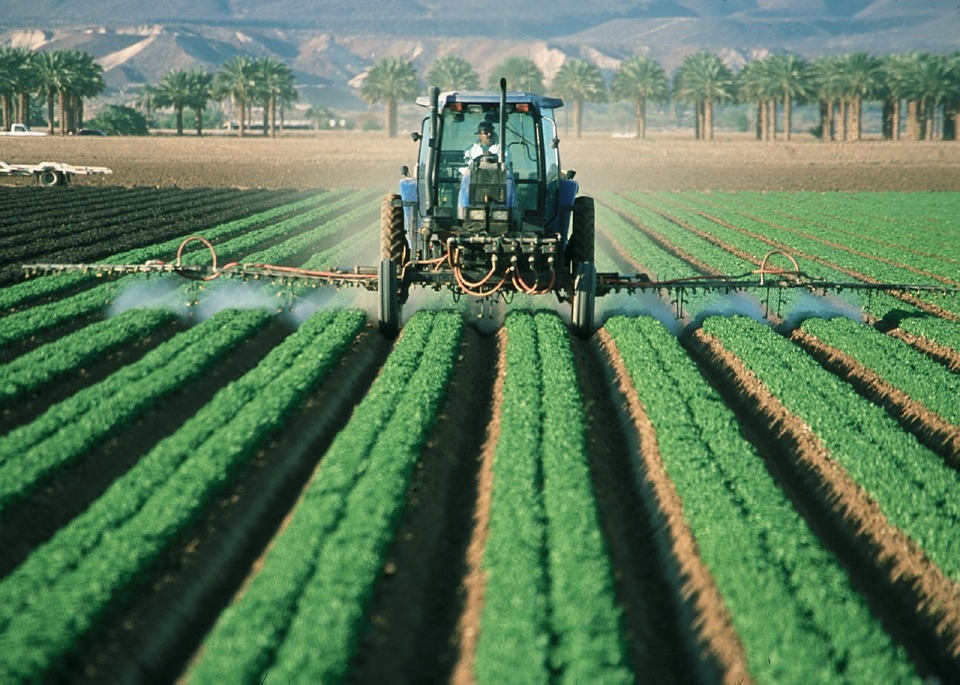 Importância
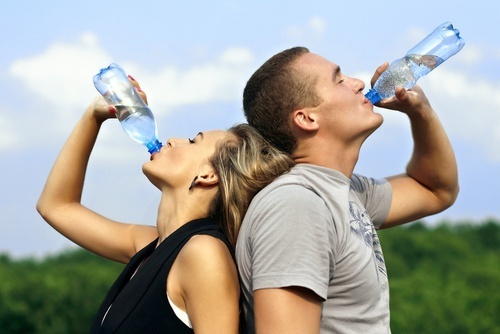 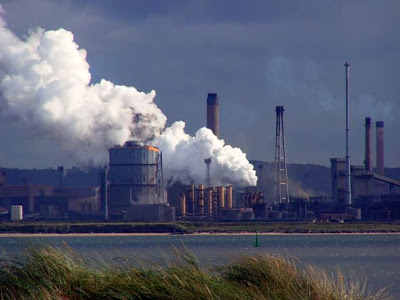 E SEU MANANCIAL
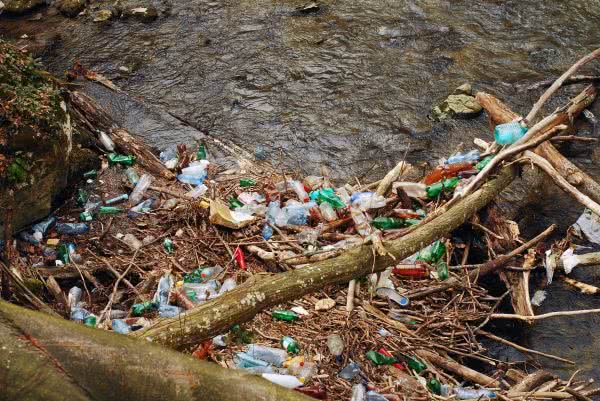 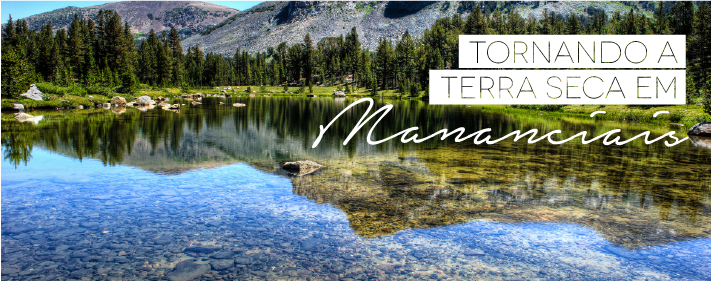 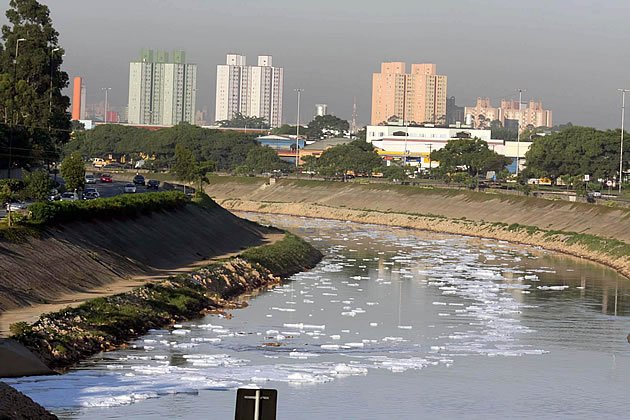 Como avaliar sua qualidade? Quais são os parâmetros importantes? Como considerar a Questão espacial?
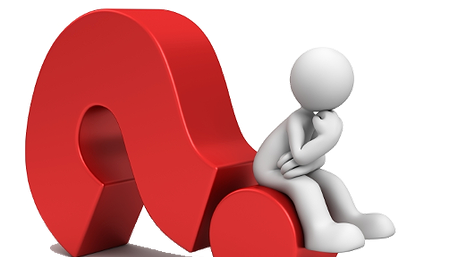 Como tudo na vida: depende!!
Variáveis de Interesse e aplicação ao Sensoriamento Remoto de Corpos d’água:
Temperatura
Produtividade Primária
Turbidez (manchas de matéria em suspensão)
Matéria Orgânica / CDOM ...
(clorofila-a)
OBJETIVOS
Estudar o efeito do MAUP sobre dados limnológicos e radiométricos um sistema hídrico modelo – Reservatório Ibitinga

b) Avaliar o comportamento espacial dos constituintes limnológicos (MOS, MIS e TSS, Clo-A) e as (IOPs) em busca de uma melhor relação entre estes parâmetros.
MATERIAIS E MÉTODOS
Área de Estudo
Dados Limnológicos
Dados Radiométricos
Área de Estudo: Reservatório Ibitinga
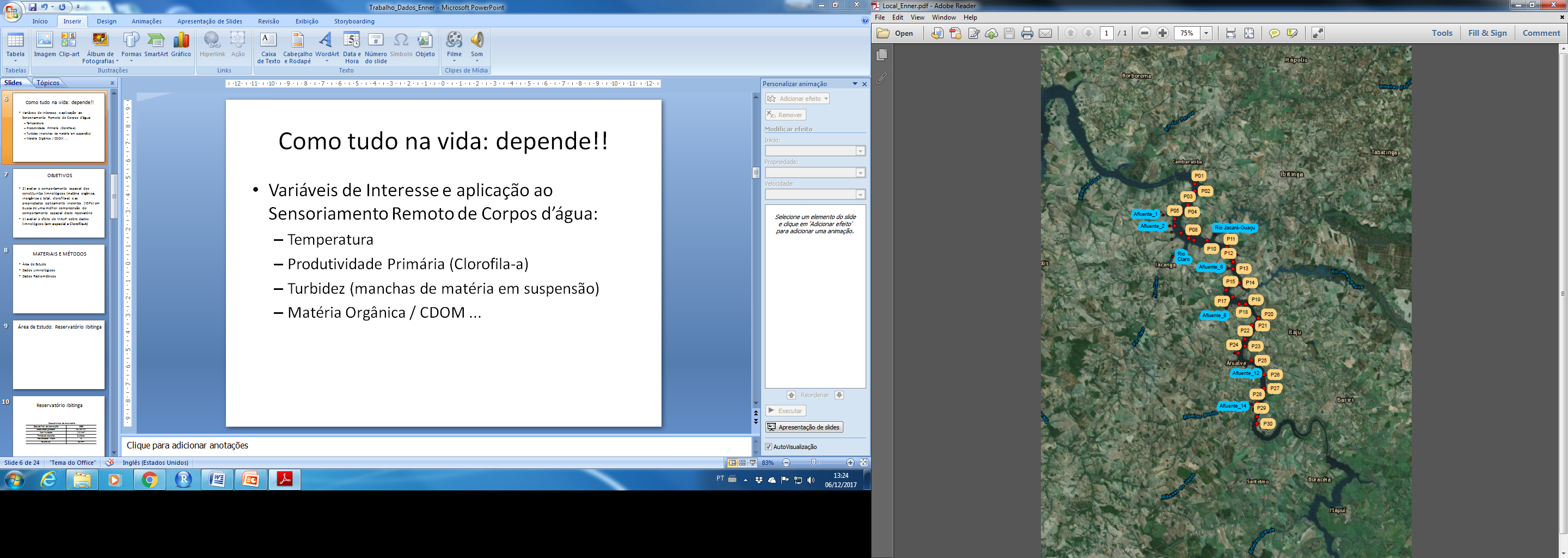 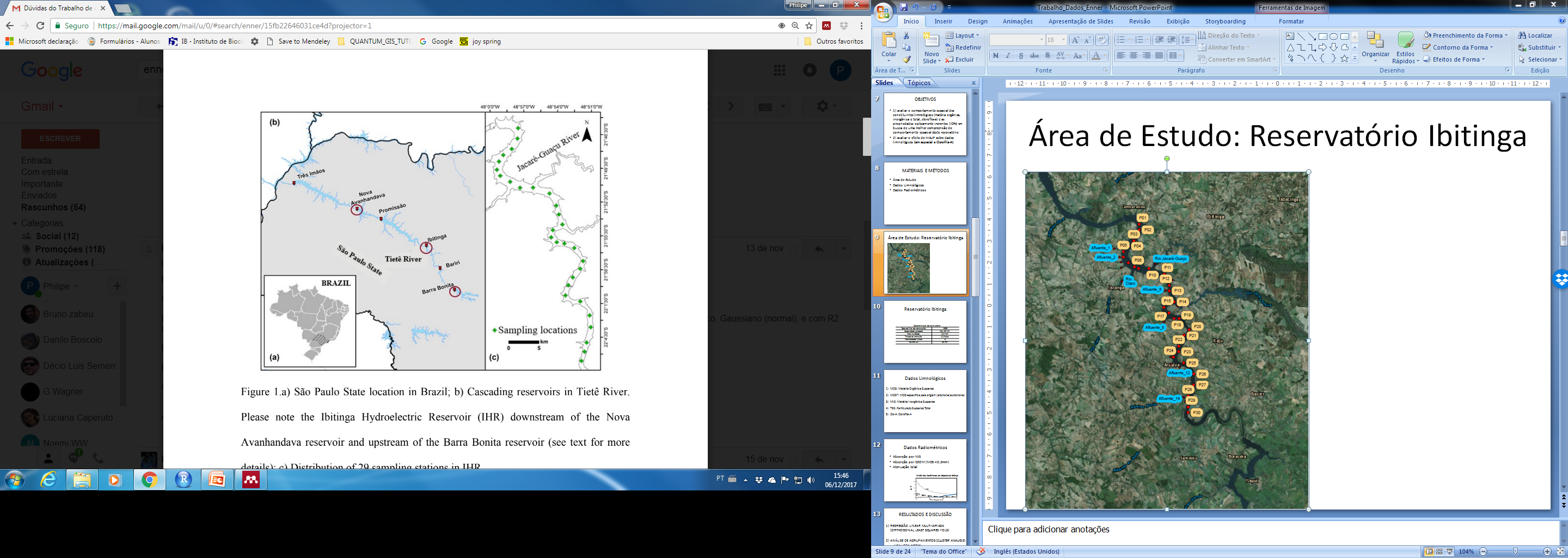 Reservatório Ibitinga: características
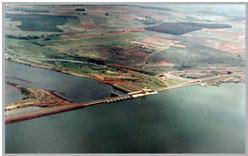 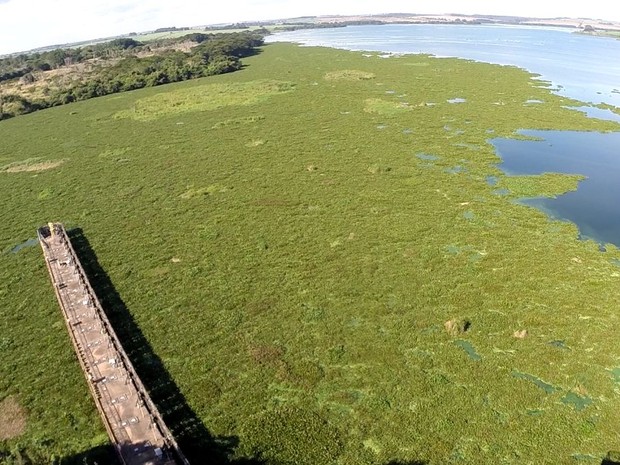 Dados Limnológicos
MOS: Matéria Orgânica Suspensa
MOS*: MOS específica pela origem (alóctone/autóctone)
MIS: Matéria Inorgânica Suspensa
TSS: Sólidos em Suspensão Total
Clo-A: Clorofila-A
Dados Radiométricos
Absorção por MIS
Absorção por CDOM (MOS < 0,2mm)
Atenuação total
RESULTADOS E DISCUSSÃO
Dados in situ

REGRESSÃO LINEAR MULTIVARIADA (ORTHOGONAL LEAST SQUARES – OLS)

ANÁLISE DE AGRUPAMENTOS (CLUSTER ANALYSIS)
LISA: LOCAL MORAN
CLOROFILA-A
TSS
MOD
MID

K – Nearest Neighbours (KNN)
Dados in situ:MIS e MOS e TSS
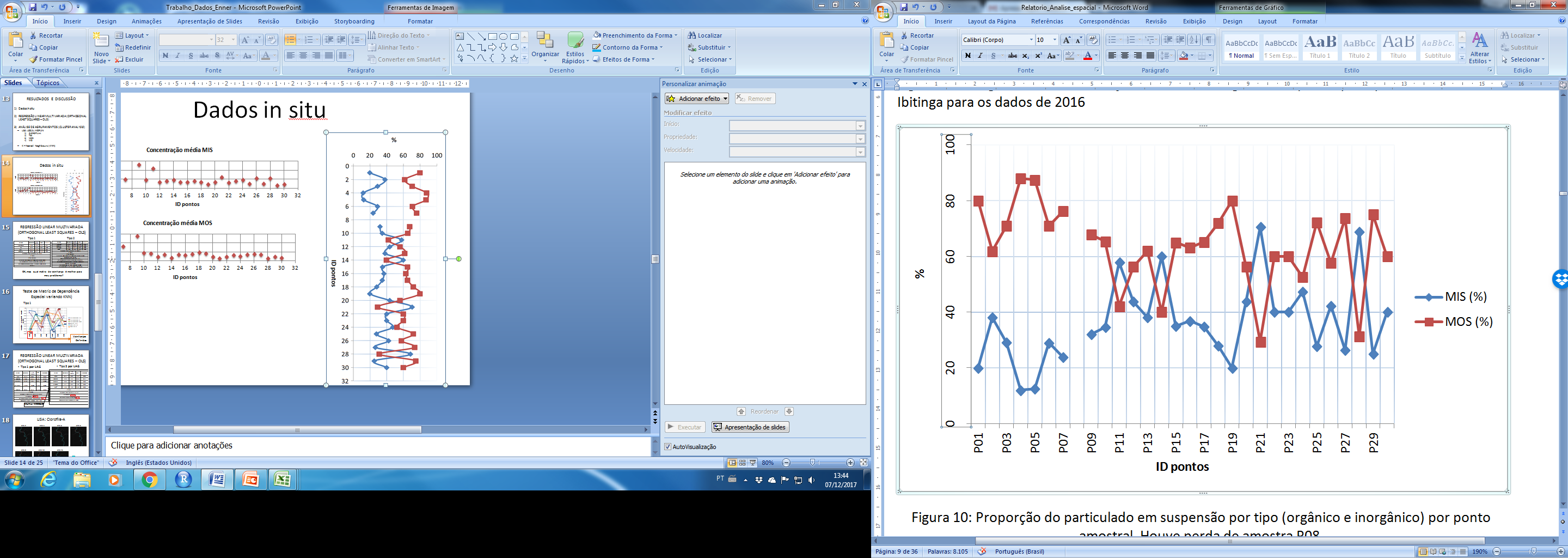 Inflow
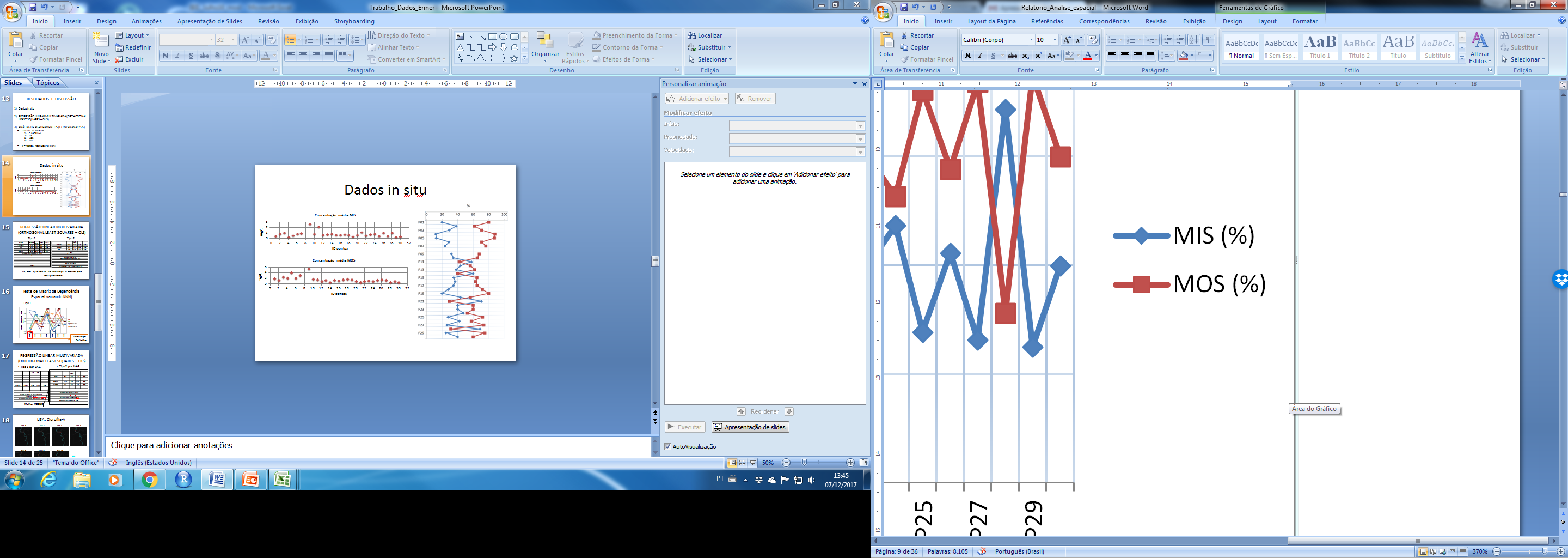 Dados in situ:clorofila-a
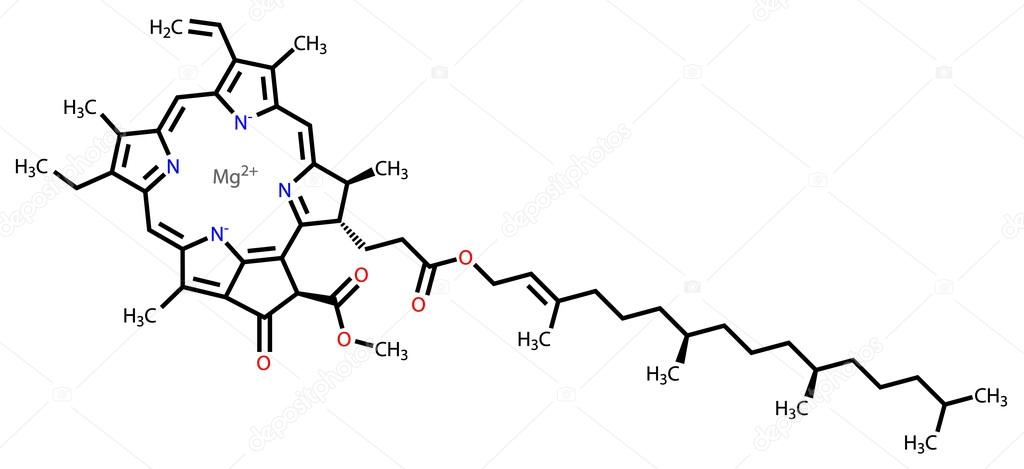 molécula
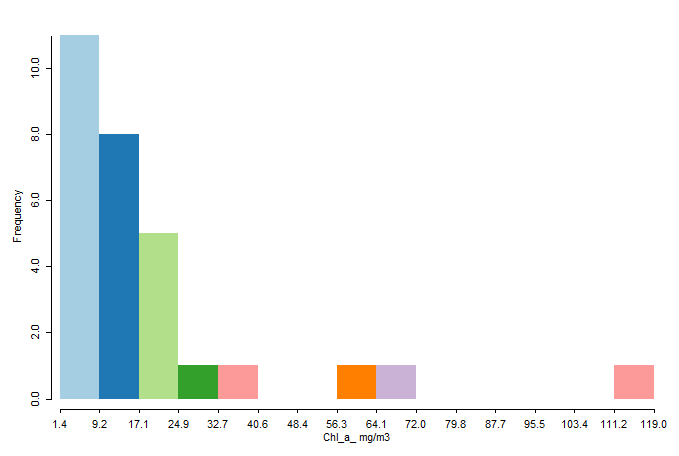 Dados in situ:Radiometria
P08
P09
P08
P09
Dados in situ:Radiometria
Coeficientes de Absorção Total (t) e Específica (e) da água com CDOM + Detrito
REGRESSÃO LINEAR MULTIVARIADA (ORTHOGONAL LEAST SQUARES – OLS)
Tipo 1
Tipo 2
OK, mas  qual matriz de vizinhança é melhor para meu problema ?
Teste de Matriz de Dependência Espacial variando KNN)
Tipo 1
Vizinhanças Definidas
REGRESSÃO LINEAR MULTIVARIADA (ORTHOGONAL LEAST SQUARES – OLS)
Tipo 2 por LAG
Tipo 1 por LAG
Melhor MODELO
LISA: Clorofila-A
KNN 2
KNN 3
KNN 4
KNN 6
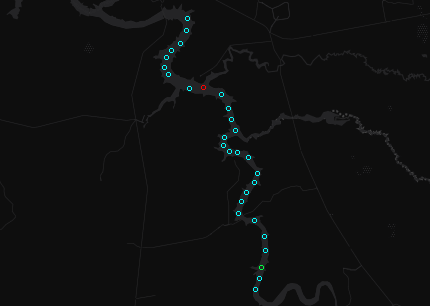 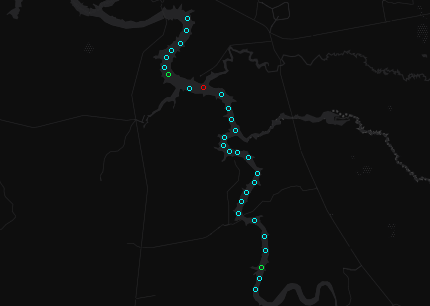 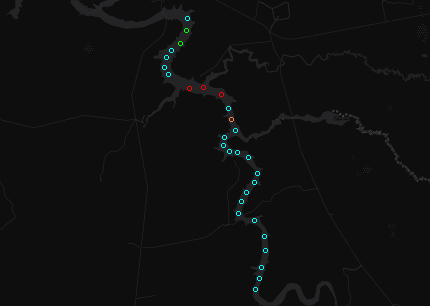 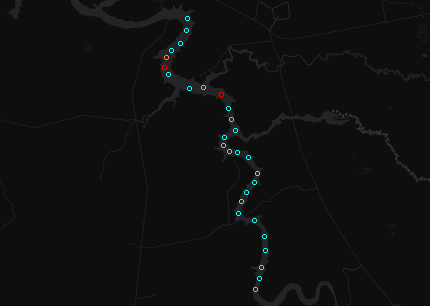 KNN 15
KNN 8
KNN 10
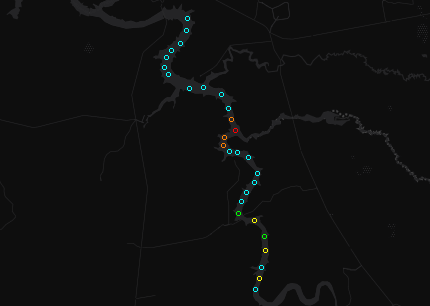 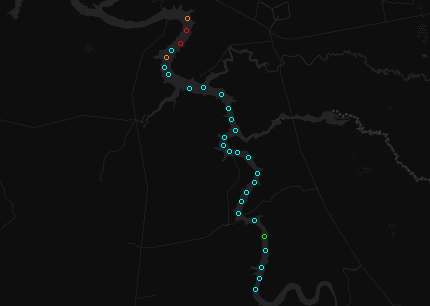 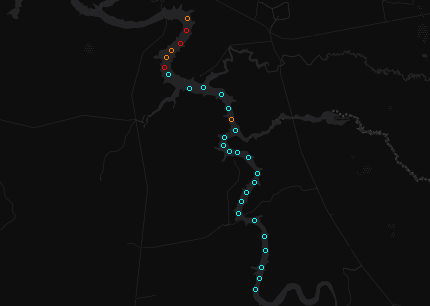 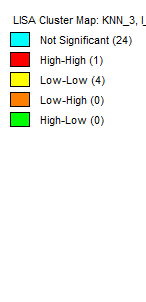 Não significante
Alto - Alto
Baixo - Baixo
Baixo - Alto
Alto- Baixo
LISA: TSS
KNN 2
KNN 3
KNN 4
KNN 6
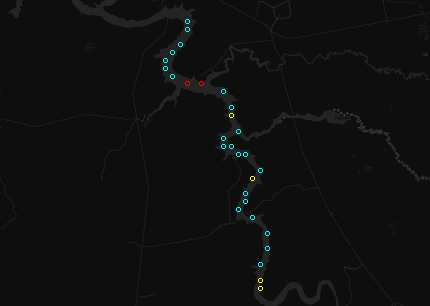 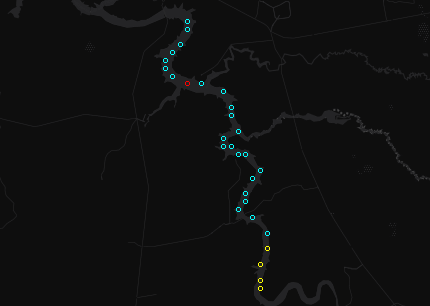 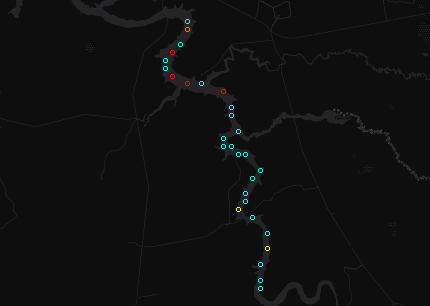 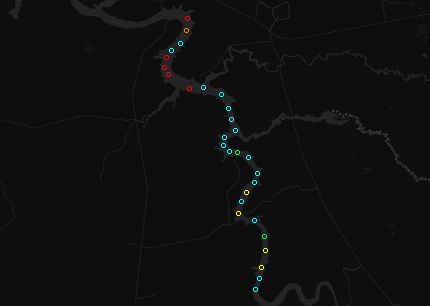 KNN 15
KNN 8
KNN 10
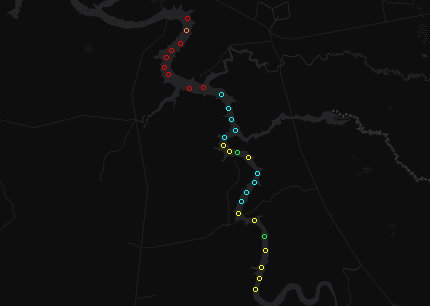 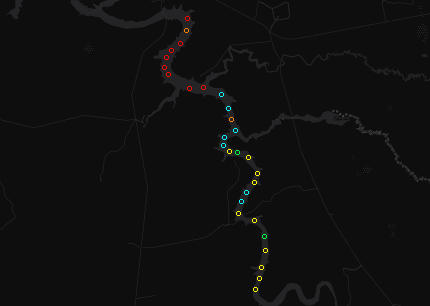 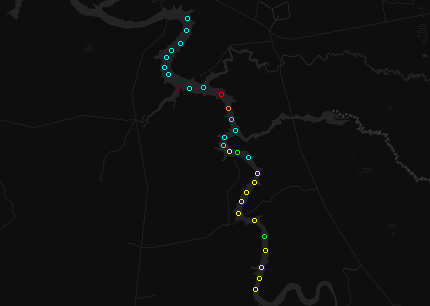 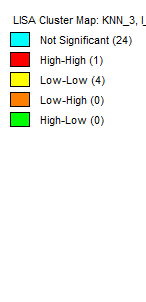 LISA: MOS
KNN 2
KNN 3
KNN 4
KNN 6
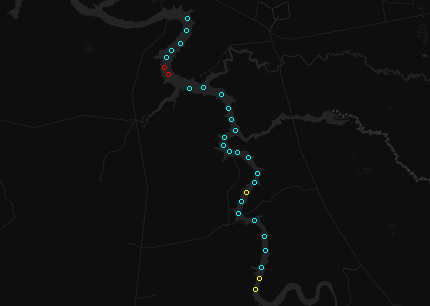 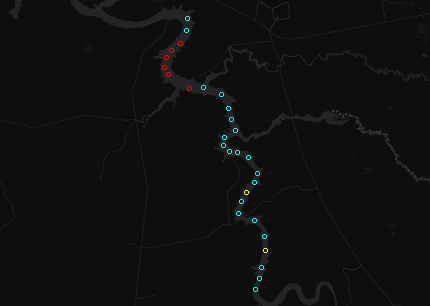 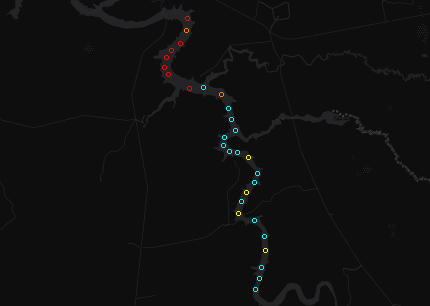 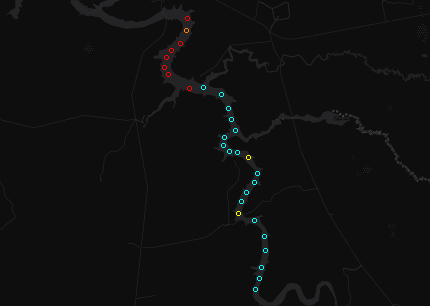 KNN 15
KNN 8
KNN 10
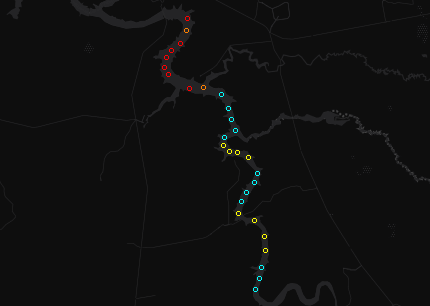 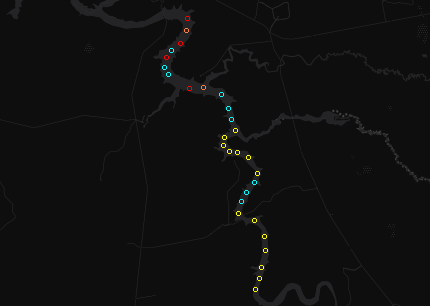 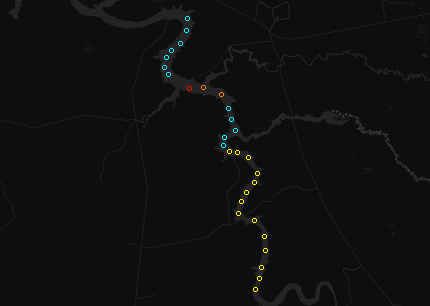 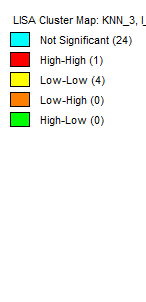 LISA: MIS
KNN 6
KNN 2
KNN 3
KNN 4
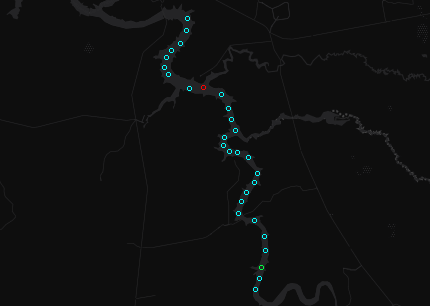 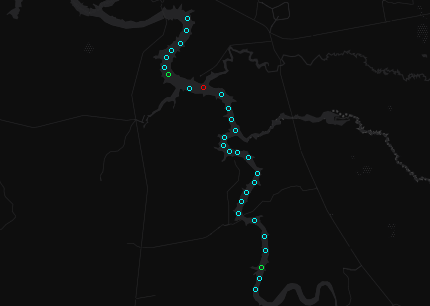 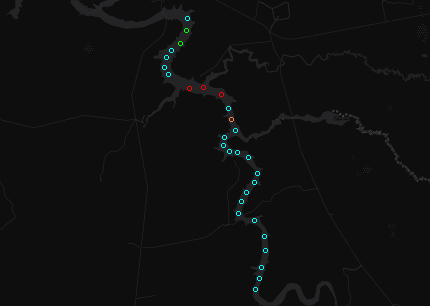 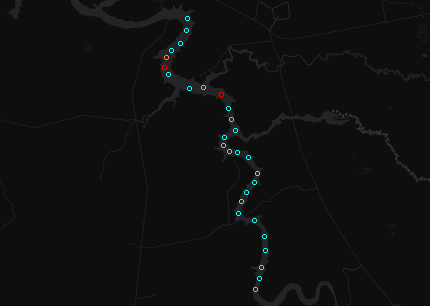 KNN 15
KNN 8
KNN 10
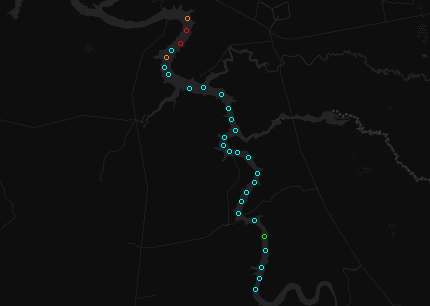 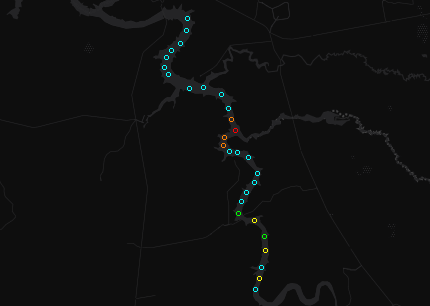 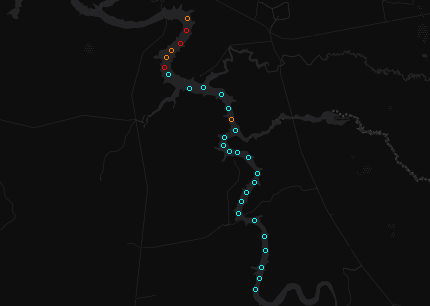 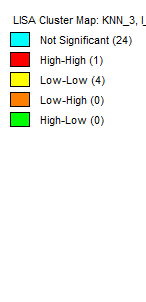 Relação de Variação do LISA(variável) em função da matriz de vizinhança aplicada (KNN)
KNN: Tipos de Água
KNN 5
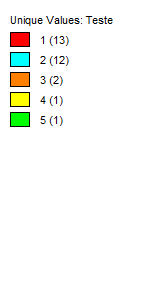 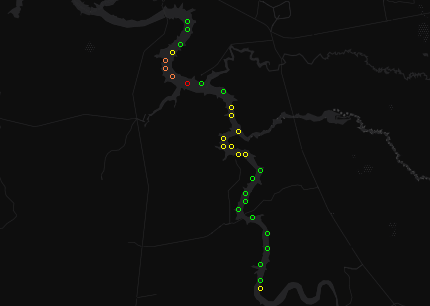 KNN 4
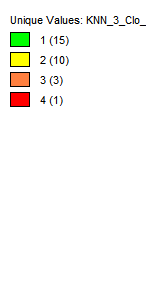 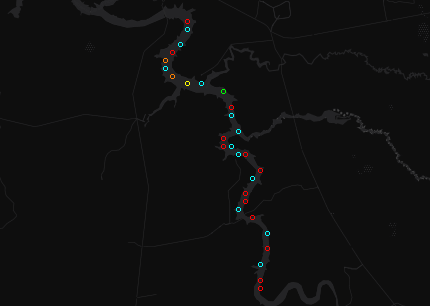 KNN 4
CONCLUSÃO
Comportamento Espacial do Reservatório:
Houve heterogeneidade espacial no Reservatório
Presença de MOS com características distintas nas sub-bacias do Reservatório
Indicativos de depuração da MOS ao longo do Reservatório
Estrutura linear complexa, com ao menos 2 agrupamentos distintos (Montante e Jusante)
Regressões Lineares da Clo-A:
Houve forte dependência espacial por LAG e fraca dependência por SARMA
Houve melhor correlação com a MOS* do que com MOS
MIS foi também essencial para estimativa da Clo-A
Clo-A foi influenciada indiretamente pelo MAUP em função de suas variáveis independentes do modelo
REFERÊNCIAS
http://datainfoblog.blogspot.com.br/2013/10/dicas-para-apresentacao-em-publico-powerpoint.html
http://pixforce.com.br/biofertilizantes-na-agricultura/
https://www.google.com.br/imgres?imgurl=http%3A%2F%2F1.bp.blogspot.com%2F-0z2bliOlk30%2FTzqha8uaodI%2FAAAAAAAADRk%2FUkCw3NCvbwE%2Fs1600%2Fecogeo_industria-abre563x250.jpg&imgrefurl=http%3A%2F%2Fprofessormarcianodantas.blogspot.com%2F2012%2F02%2Fafrica-do-sul.html&docid=9wq04NYUIdO1LM&tbnid=O4CNxLphyPfF0M%3A&vet=10ahUKEwju5pWD4PPXAhVDkpAKHQd3DVc4ZBAzCCIoHzAf..i&w=563&h=250&bih=769&biw=1600&q=ind%C3%BAstria%20parque&ved=0ahUKEwju5pWD4PPXAhVDkpAKHQd3DVc4ZBAzCCIoHzAf&iact=mrc&uact=8
https://www.linkedin.com/pulse/envie-sua-pergunta-sobre-investimentos-hindemburg-melao-jr
https://www.google.com.br/url?sa=i&rct=j&q=&esrc=s&source=images&cd=&ved=0ahUKEwjyprWT3vPXAhVBkJAKHQKQBQkQjxwIAw&url=http%3A%2F%2Fbiologianet.uol.com.br%2Fecologia%2Fdicas-para-economizar-agua.htm&psig=AOvVaw0Ne_5pKA7taoKqm2ZmV6Uk&ust=1512592991785588
https://www.google.com.br/imgres?imgurl=http%3A%2F%2Fadcidade.org%2Fwp-content%2Fuploads%2F2015%2F02%2FAconteceu03-011.png&imgrefurl=http%3A%2F%2Fadcidade.org%2Fblog%2Fnoticias%2Ftornanda-a-terra-seca-em-manancias%2F&docid=DxPzW4GD7QSRzM&tbnid=mMV1kRooEvbkiM%3A&vet=10ahUKEwjSxYfW3vPXAhUDHZAKHRYECZsQMwhpKA8wDw..i&w=711&h=281&bih=769&biw=1600&q=mananciais&ved=0ahUKEwjSxYfW3vPXAhUDHZAKHRYECZsQMwhpKA8wDw&iact=mrc&uact=8
https://www.google.com.br/imgres?imgurl=https%3A%2F%2Fstatic.todamateria.com.br%2Fupload%2F55%2F42%2F55420046978eb-rios-poluidos-large.jpg&imgrefurl=https%3A%2F%2Fwww.todamateria.com.br%2Frios-poluidos%2F&docid=3HALmWeJHDmtWM&tbnid=hVqr0k9xxk2mtM%3A&vet=10ahUKEwjJt6nC3vPXAhUBhZAKHdBzCi8QMwgsKAYwBg..i&w=600&h=401&bih=769&biw=1600&q=mananciais%20poluidos&ved=0ahUKEwjJt6nC3vPXAhUBhZAKHdBzCi8QMwgsKAYwBg&iact=mrc&uact=8
https://www.google.com.br/imgres?imgurl=http%3A%2F%2F3.bp.blogspot.com%2F-GbetbZnCbBw%2FTl4mQ3d2Q6I%2FAAAAAAAAXiM%2FFZl3En9zaaQ%2Fs1600%2Frio-tiete-AE_polui%2525C3%2525A7%2525C3%2525A3o.jpg&imgrefurl=http%3A%2F%2Fsosriosdobrasil.blogspot.com%2F2011%2F08%2Fos-dez-rios-mais-poluidos-do-brasil-em.html&docid=fep0-JntVvbHCM&tbnid=Hiocyj_U0xTvIM%3A&vet=10ahUKEwjJt6nC3vPXAhUBhZAKHdBzCi8QMwgpKAMwAw..i&w=630&h=420&bih=769&biw=1600&q=mananciais%20poluidos&ved=0ahUKEwjJt6nC3vPXAhUBhZAKHdBzCi8QMwgpKAMwAw&iact=mrc&uact=8
https://br.depositphotos.com/12099335/stock-illustration-chlorophyll-a-structural-formula.html
http://g1.globo.com/sp/bauru-marilia/noticia/2015/06/moradores-sao-prejudicados-com-aguapes-no-rio-tiete-em-ibitinga.html
http://baciatiete.blogspot.com.br/2010/12/hidroeletricas-do-medio-e-baixo-tiete.html